Drift Tube Linac = DTL
The DTL is designed, built and assembled by the
 In Kind partner INFN in Legnaro, Italy
Istituto Nazionale di Fisica Nucleare
Presented by: Frank Hellström, WP3 Liaison Officer
1
DTL organization in INFN
Andrea Pisent (WU coordinator, LNL)
Francesco Grespan (deputy coordinator, LNL)
Paolo Mereu (Mechanics design, Torino)
Michele Comunian (Beam dynamics, LNL)
Carlo Roncolato (Vacuum system and brazing, LNL)
Enrico Fagotti (Accelerator Physics and cooling system, LNL)
Marco Poggi (Beam instrumentation, LNL)
Mauro Giacchini (Local Control System, LNL, TBD)
Collaboration with Elettra (Trieste) for the dipole steering magnets and PS design and prototyping, Davide Castronovo and Roberto Visentini
Elettra
LNL
Bologna
Torino
2
Istituto Nazionale di Fisica Nucleare (Italy)
Drift Tube Linac = DTL
Design of the ESS DTL is based on a collaboration with CERN, Linac4
Some no’s:
Beam power: 5 MW
Energy: 2.0 GeV
Current: 62.5 mA
Repetition rate: 14 Hz
Duty cycle: 4%
High reliability >95%

Acceleration of protons from 3.62 to 90 MeV
3
Istituto Nazionale di Fisica Nucleare (Italy)
DTL design in the warm Linac
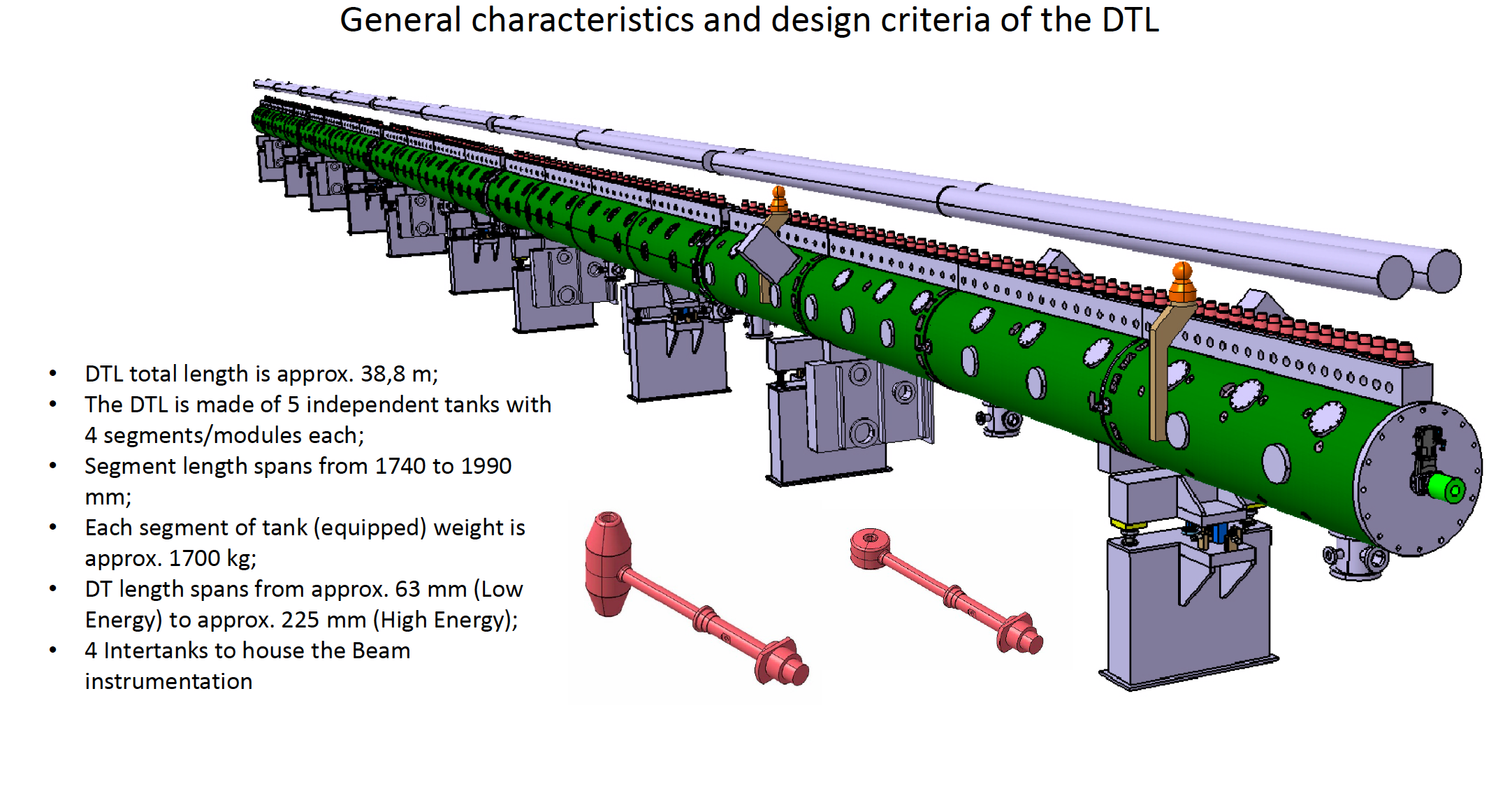 4
Istituto Nazionale di Fisica Nucleare (Italy)
Drift tube components
Prototype BPM parts
5
Istituto Nazionale di Fisica Nucleare (Italy)
DTL assembly and schedule
Tank assembly at the RATS facility:
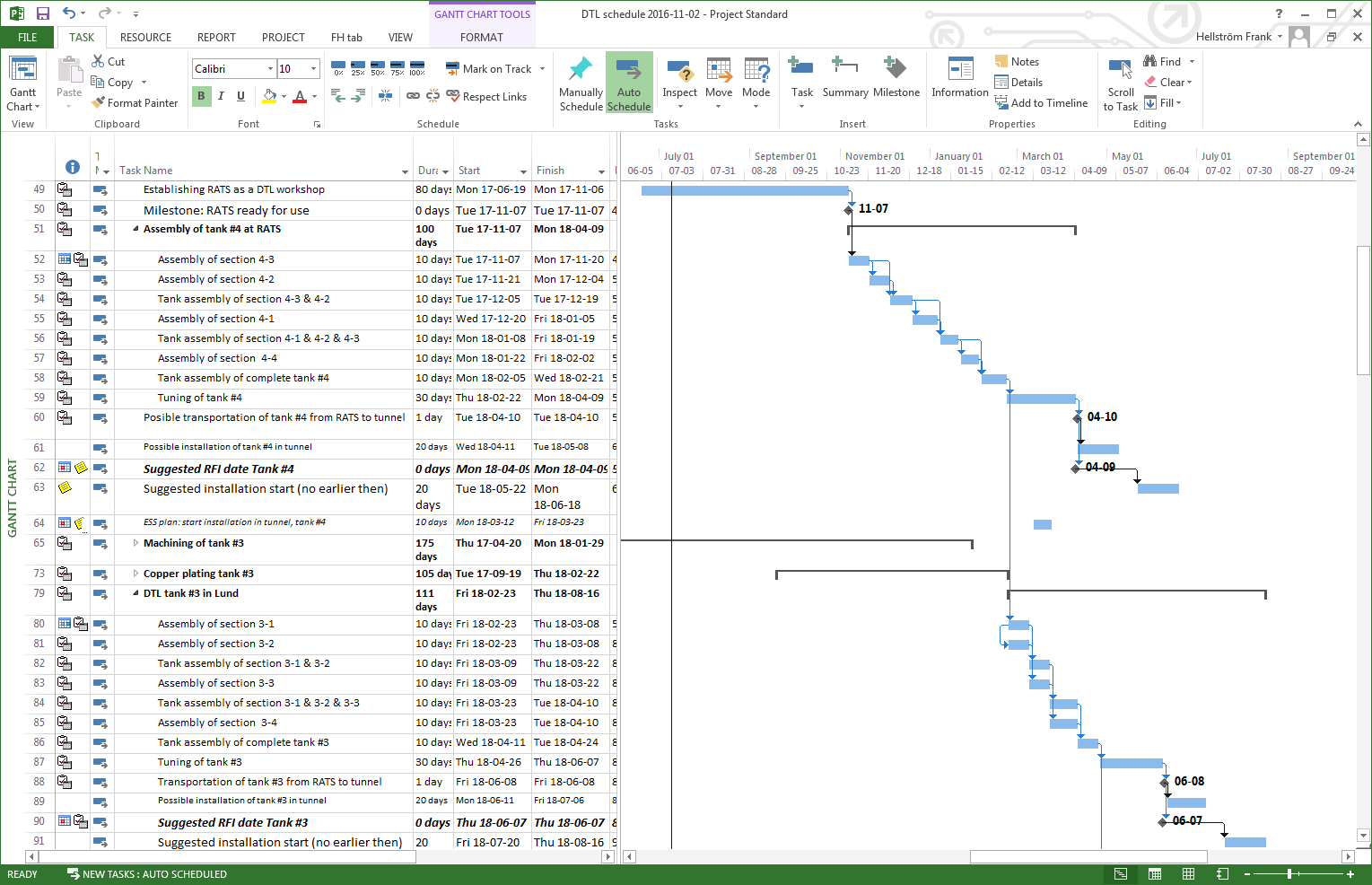 6
Istituto Nazionale di Fisica Nucleare (Italy)
Drift Tube Linac = DTL
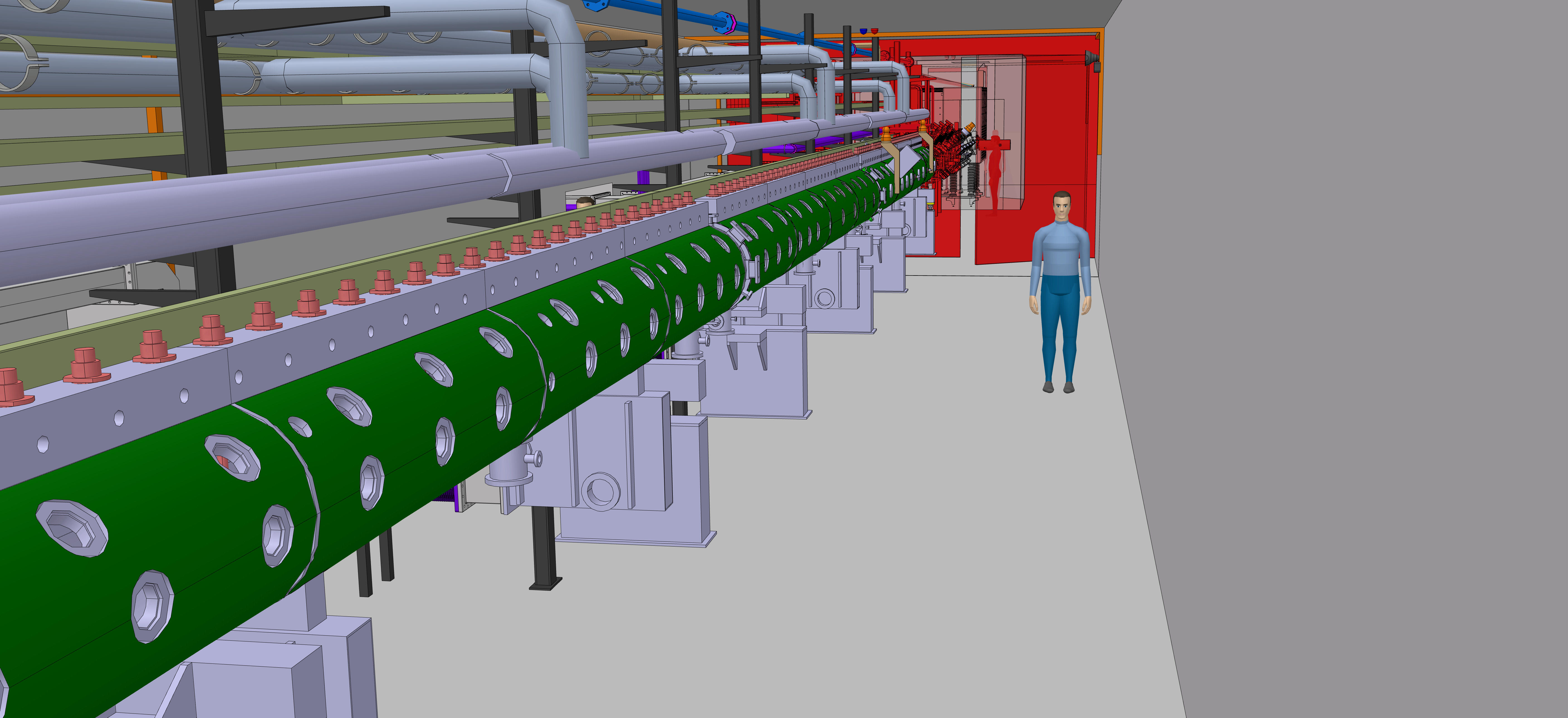 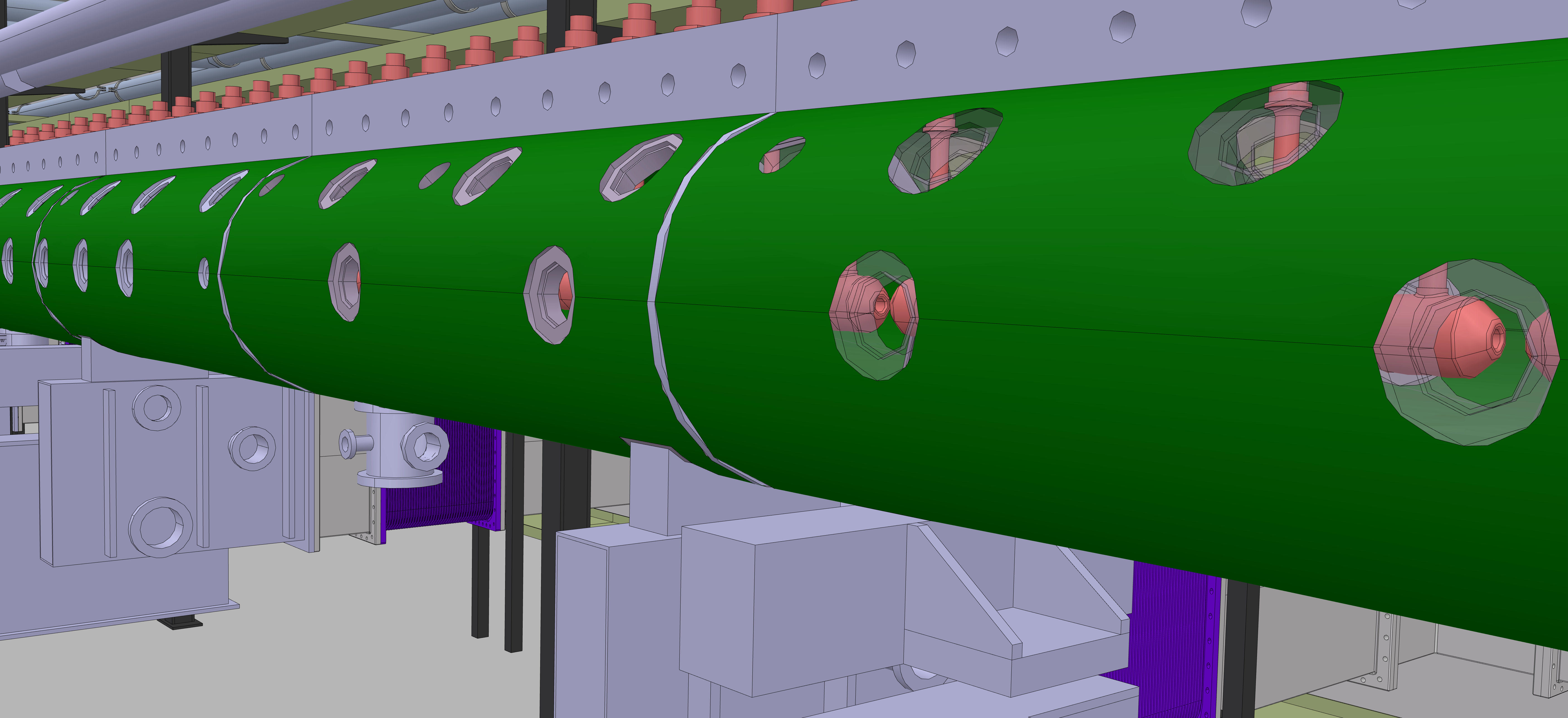 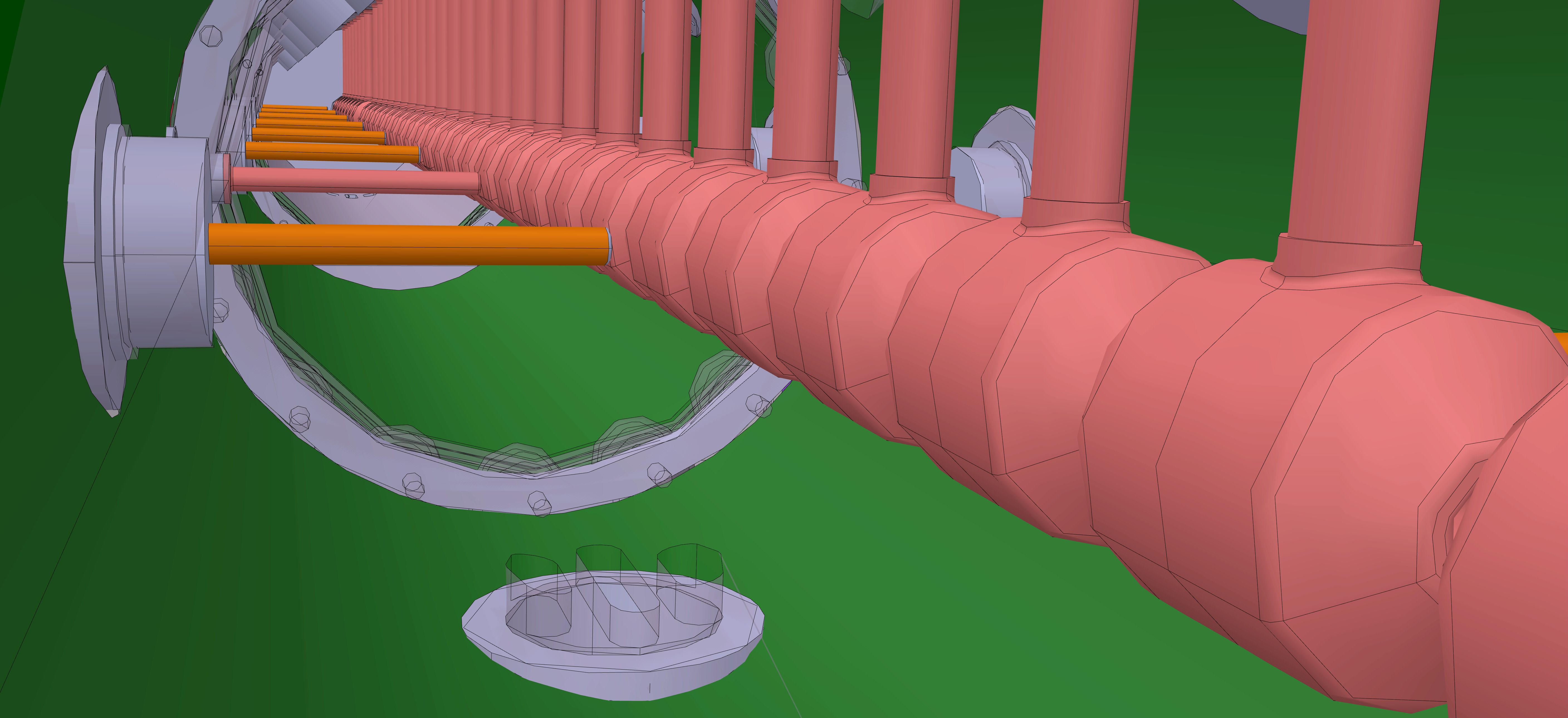 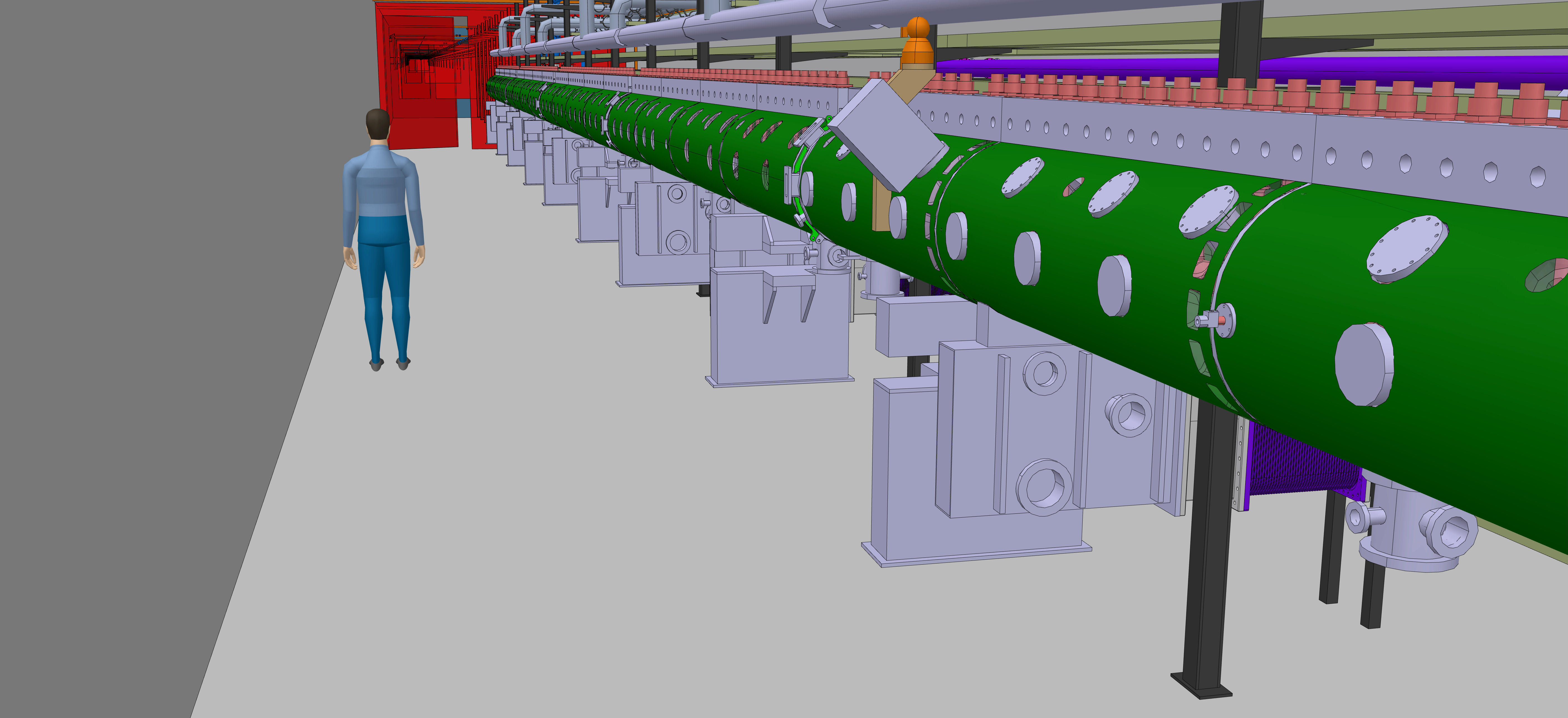 7
Istituto Nazionale di Fisica Nucleare (Italy)
DTL installed in the tunnel
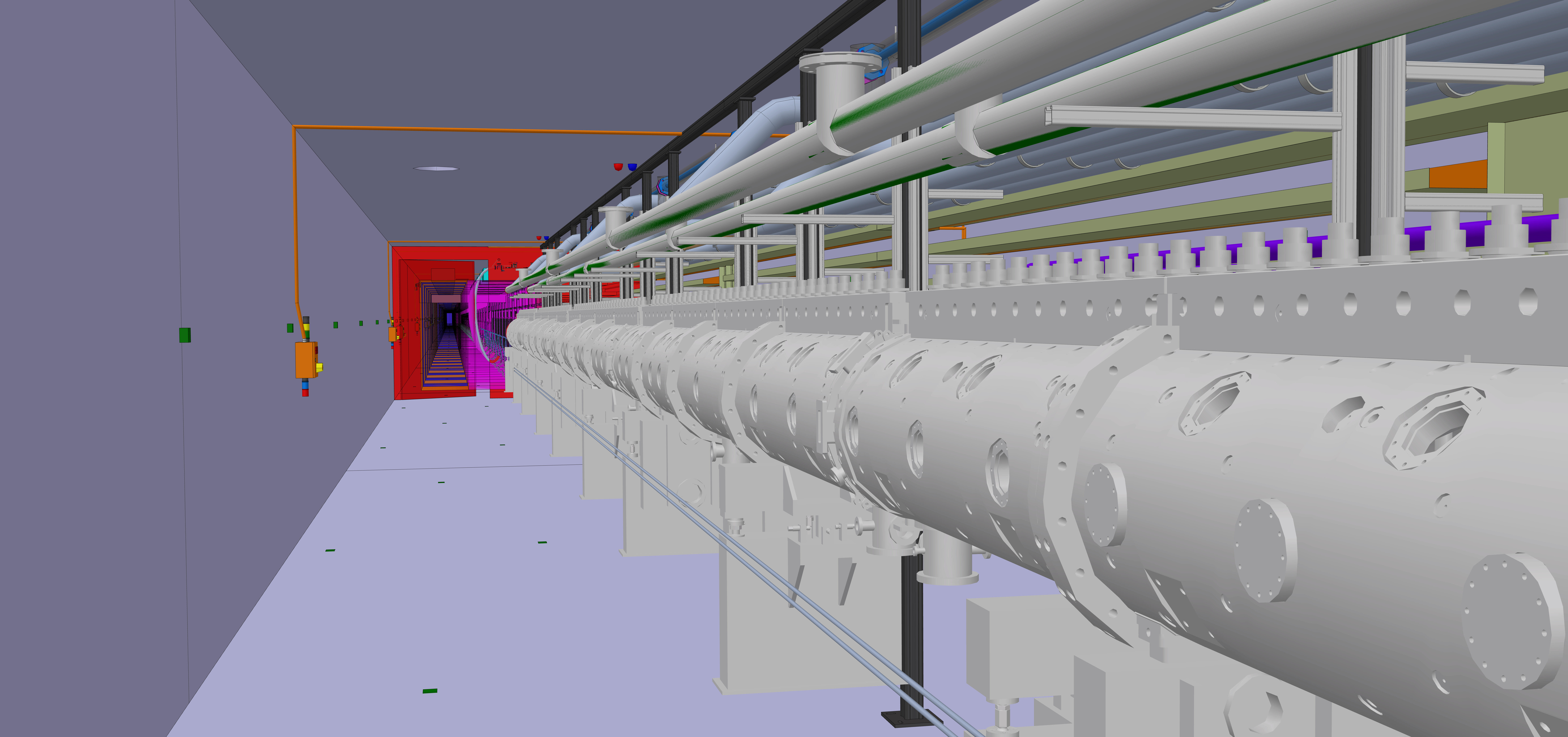 8
Istituto Nazionale di Fisica Nucleare (Italy)
DTL
Thank you!
9